Das Team
Alle Trainer sind hervorragend ausgebildet und freuen sich auf Ihre Kinder!
Unser Team - Laura
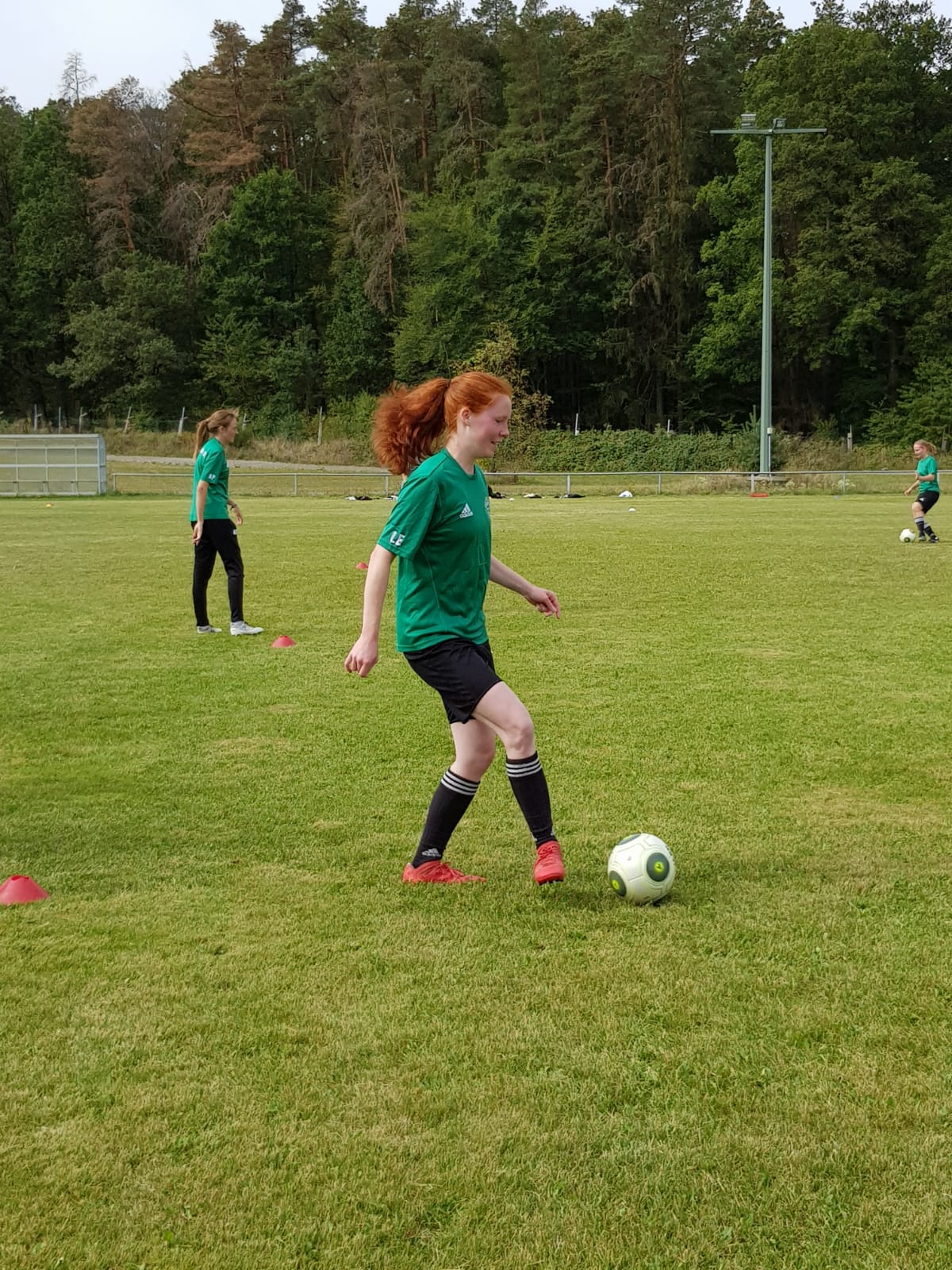 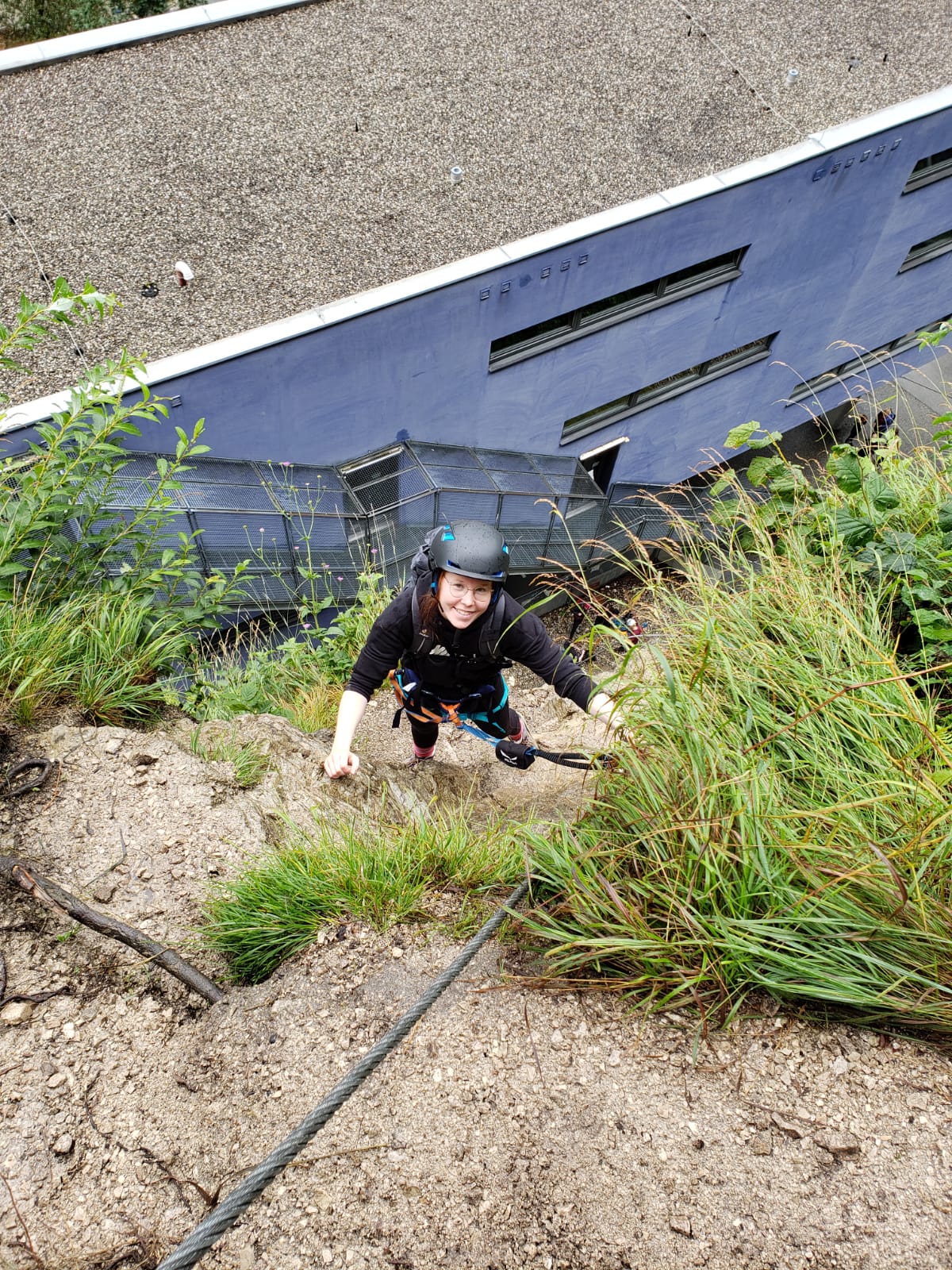 Laura hat Sport studiert und ist auch privat sehr viel in Sachen Sport unterwegs. Sie spielt z.B. Fussball und Klettert. Sie wird mit den Kindern Ball spielen, Life Kinetik machen, Seilspringen und noch Vieles mehr.
2
www.pepp4success.de, Tel.: 0049 152 07272720, karingmelch@pepp4success.de
Unser Team - Mariella
Mariella ist staatlich geprüfte Gymnastiklehrerin und wird den Kindern hauptsächlich Pilates schmackhaft machen.

„Foto fehlt noch“
3
www.pepp4success.de, Tel.: 0049 152 07272720, karingmelch@pepp4success.de
Unser Team - Sigrid
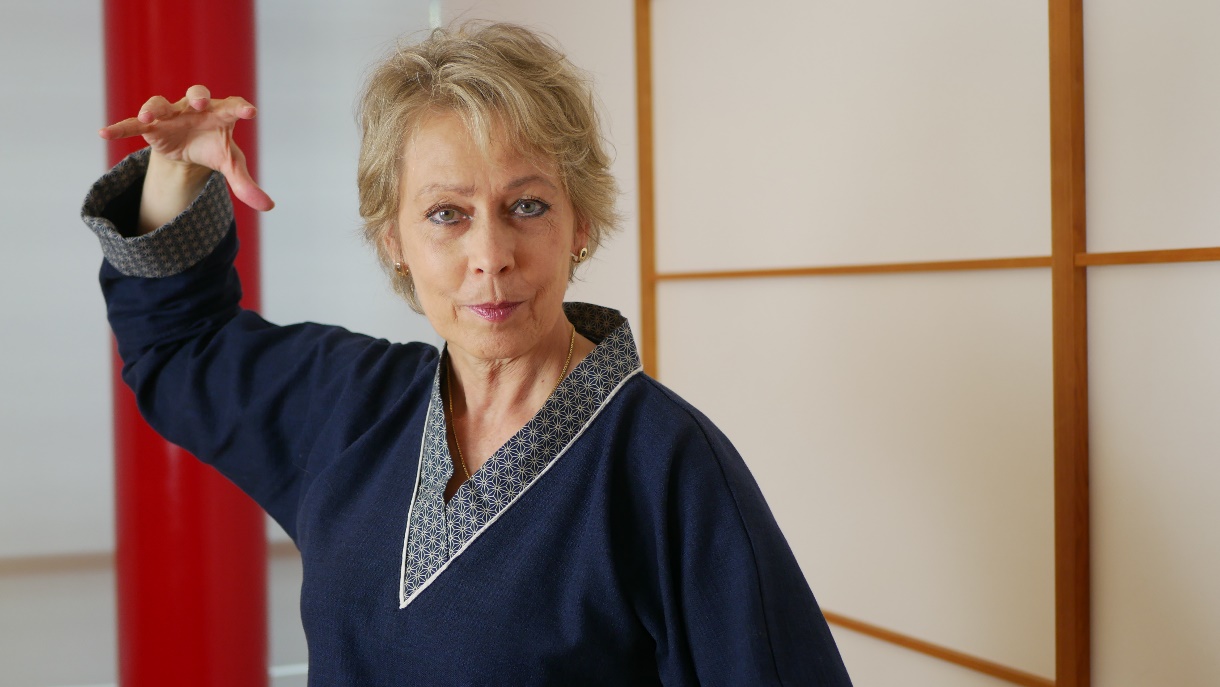 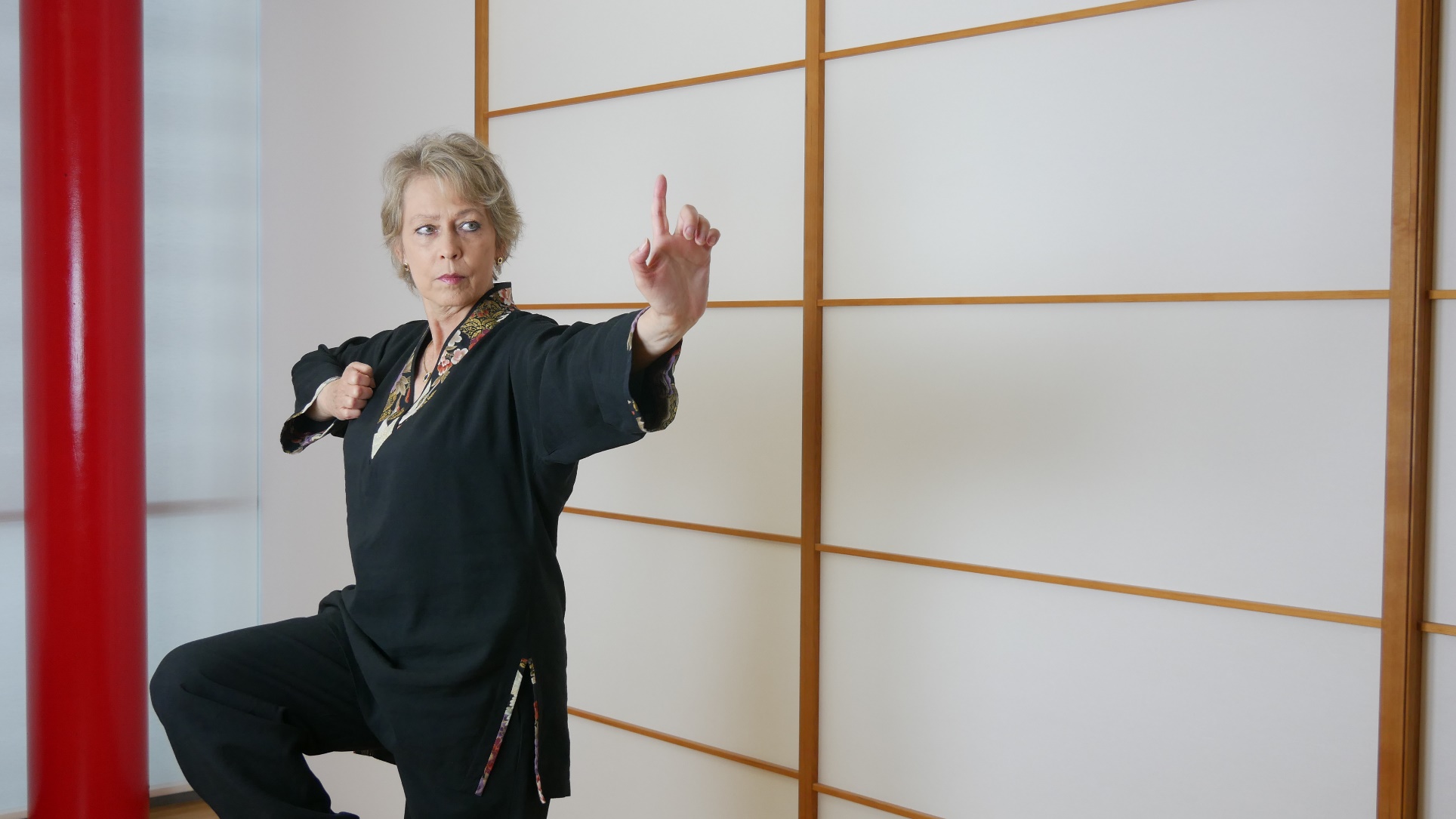 Sigrid leitet ein eigenes Qi Gong Ausbildungsinstitut. Sie und Ihr Team werden den Kindern Qi Gong und Tai Chi zeigen.
4
www.pepp4success.de, Tel.: 0049 152 07272720, karingmelch@pepp4success.de
Unser Team – Manuela
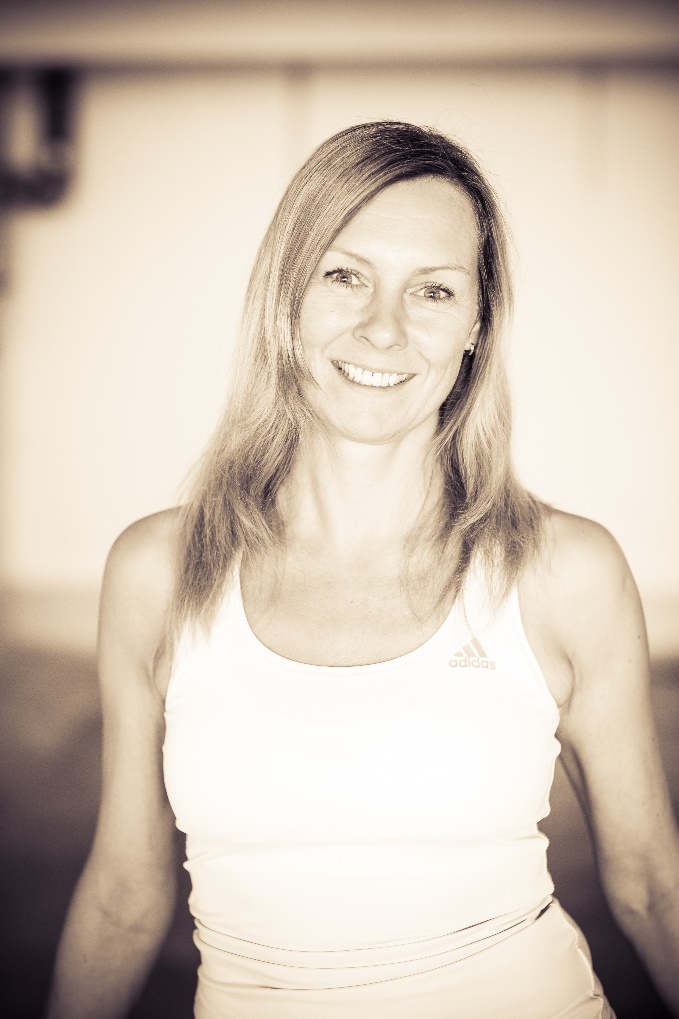 Manuela ist selbst Mutter und hat so viele Ausbildungen, dass man sie gar nicht alle aufzählen kann. Sie wird mit den Kindern Akrobatiktürme bauen, die Kinder beim Zirkeltraining und Rückentraining zum Schwitzen bringen und noch Vieles mehr
5
www.pepp4success.de, Tel.: 0049 152 07272720, karingmelch@pepp4success.de
Das Team - Karin
Karin leitet das Projekt und unterstützt wo sie nur kann
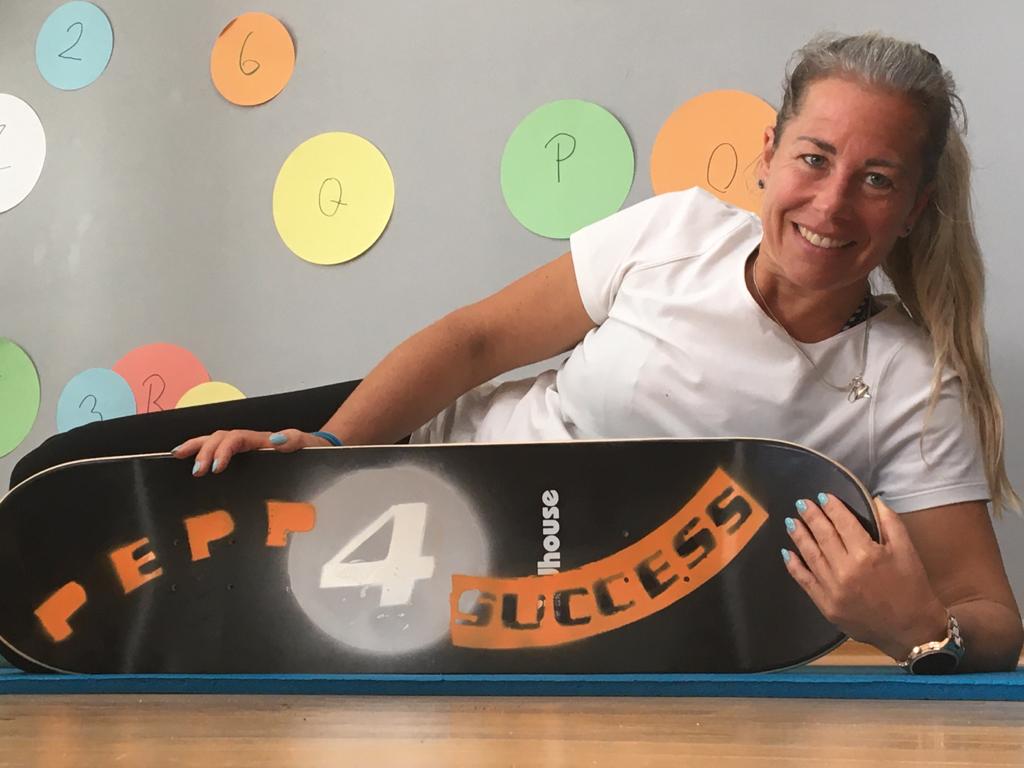 6
www.pepp4success.de, Tel.: 0049 152 07272720, karingmelch@pepp4success.de